IHO-CBSC17
Genoa, Italy May, 2019
Agenda-05.1E
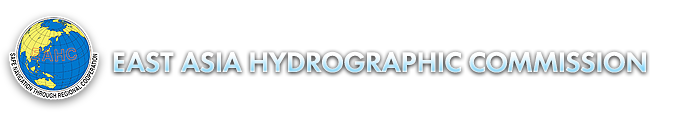 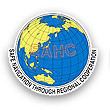 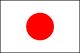 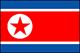 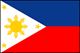 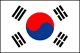 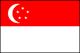 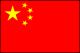 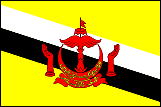 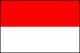 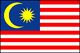 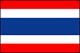 EAHC Report
29th June 2019
Peter YOU
EAHC CB Coordinator
[Speaker Notes: 구글 지도로 바꾸기]
Overview of Session
1. Introductions
2. Assessment of Capacity Building Phase Stage 
3. Activities completed since CBSC16
4. Activities planned for 2019
5. Lessons Learnt & Action required
1/6
1. Introductions
Roll of TRDC-BOD
Systematically and sustainably build up training courses in the East Asia region
Review and feedback of CB activities 
Updating the Long-term, 5 year and 3 year plans
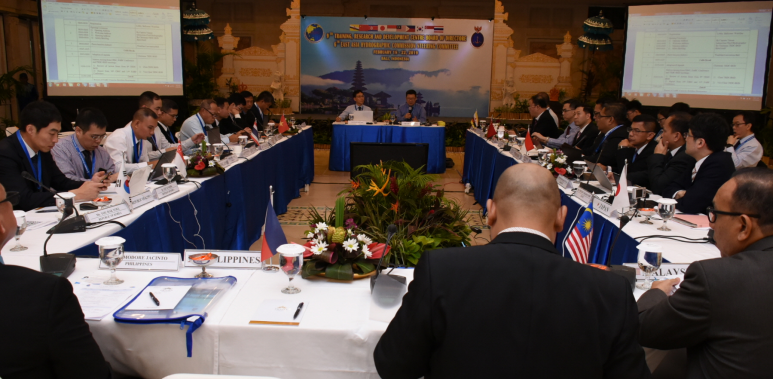 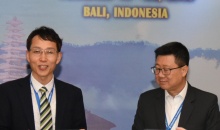 Face-to-face to discuss their contributions, synergies, strengths, 
challenges and weaknesses.
2/6
2. Assessment of CB Phase Stage
* Impending IHO MSs / ** IHO MS but impending EAHC MS
3/6
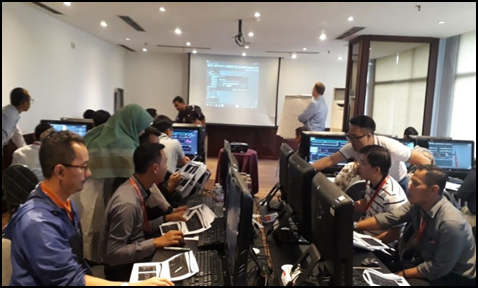 3. Activities completed since CBSC16
IHO CB Activities
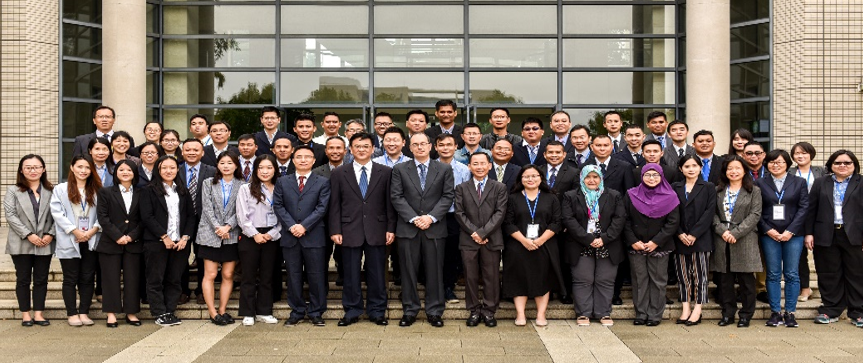 Non-IHO CB Activities
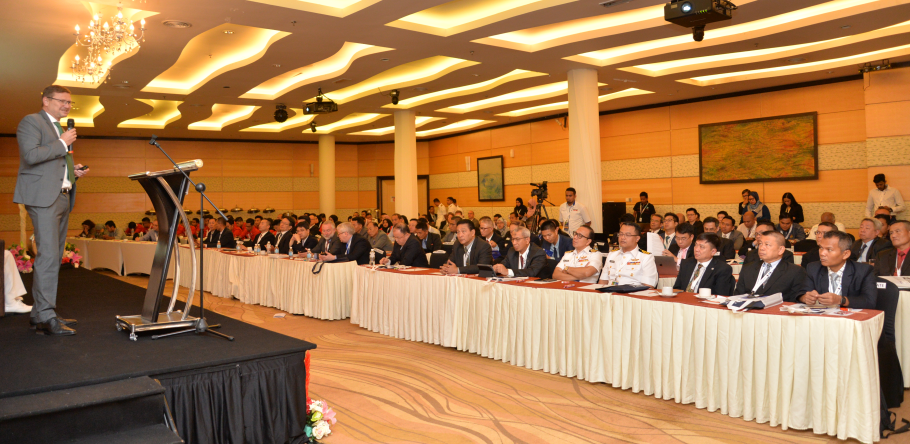 4/6
4. Activities planned for 2019
IHO CB Activities
* Not EAHC MSs but NAVAREA XI countries should also 
be invited (E.g. Vietnam, Palau and Marshall Islands)
5/6
5. Lessons Learnt & Action required
Lessons & Learnt
TRDC-BOD meeting has been useful for coordinating and feedbacks
There is still a significant level of technology gap among the 10 MSs
S-100 and MSDI are expected to be a valuable CB activity for East Asian countries to prepare for the future. 
EAHC MSs try to expand CB activities even through limitation of CB fund
Action required
note the report
6/6
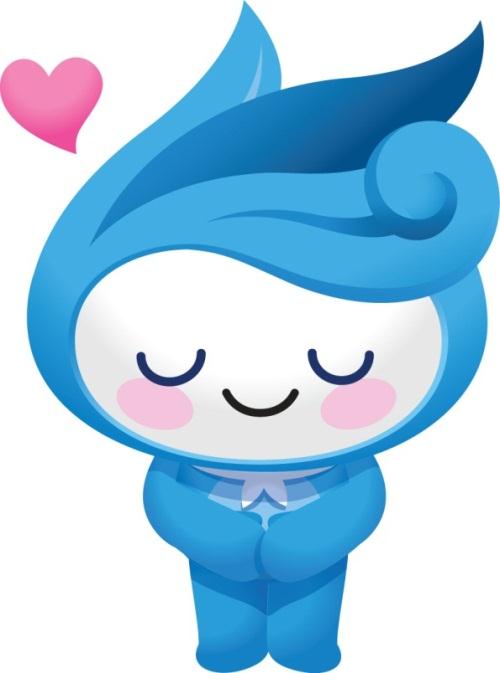 Thank You
Ubuntu